Oh!ばんざい~　ふりかえり　~
作成者 : はれプロ
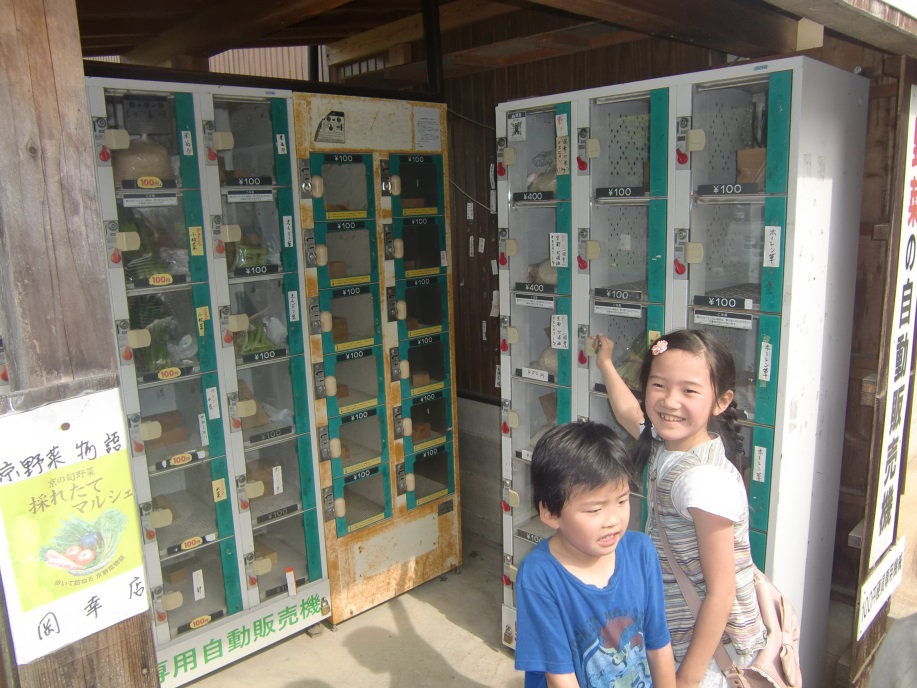 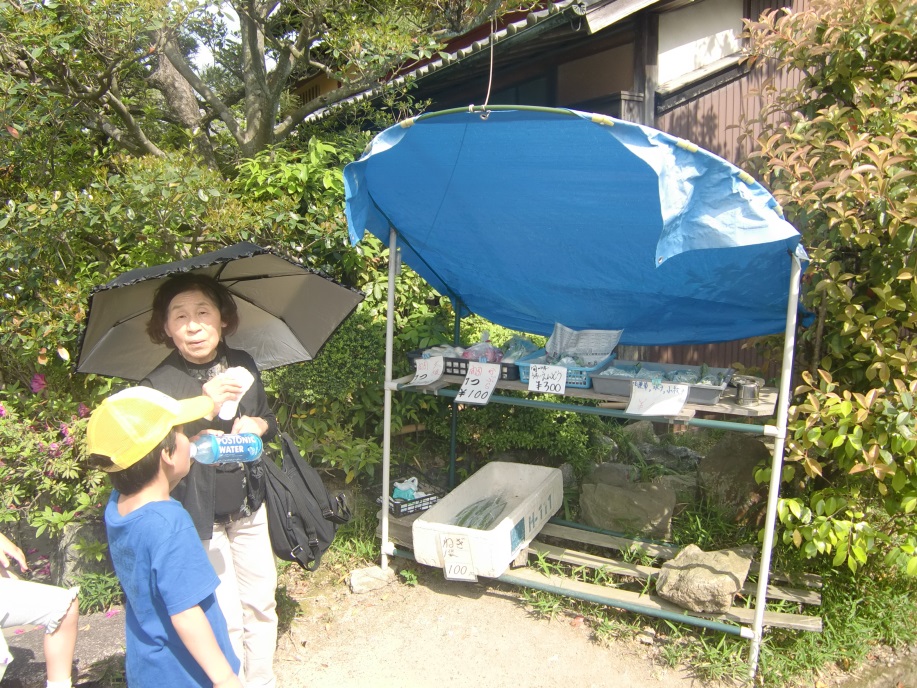 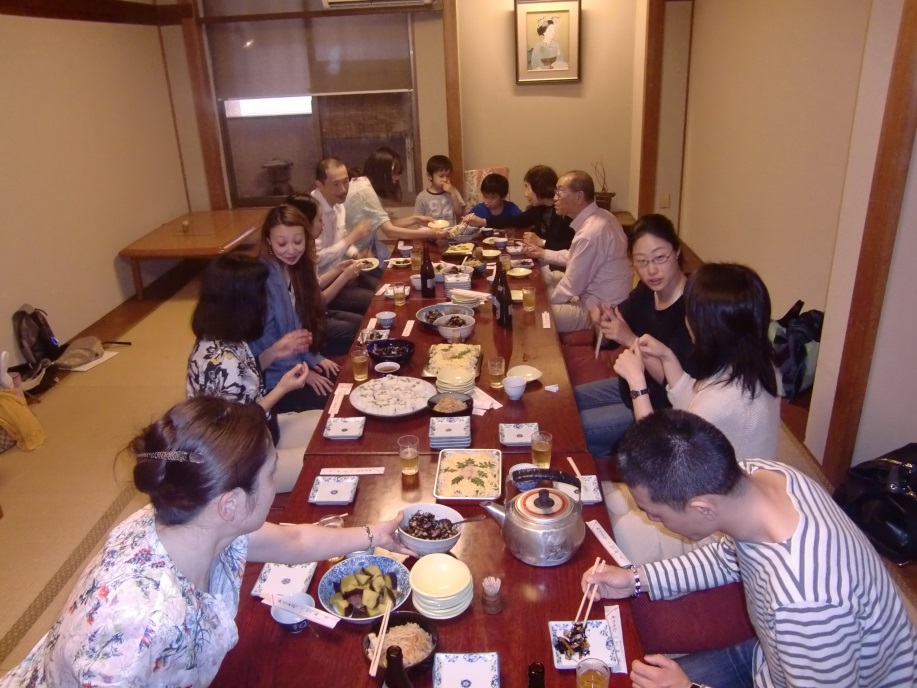 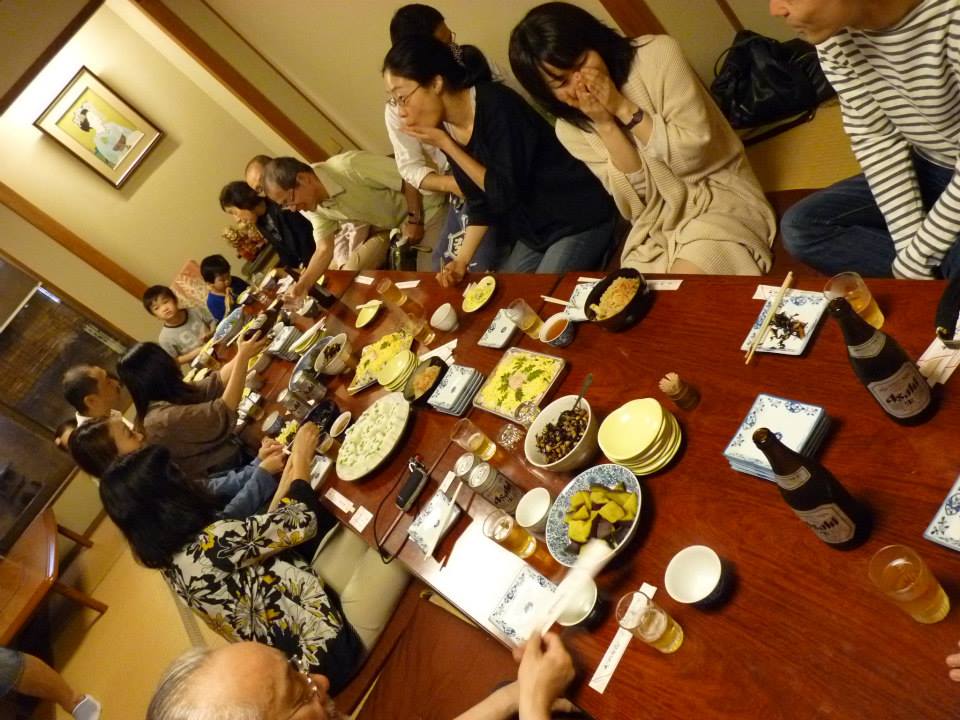 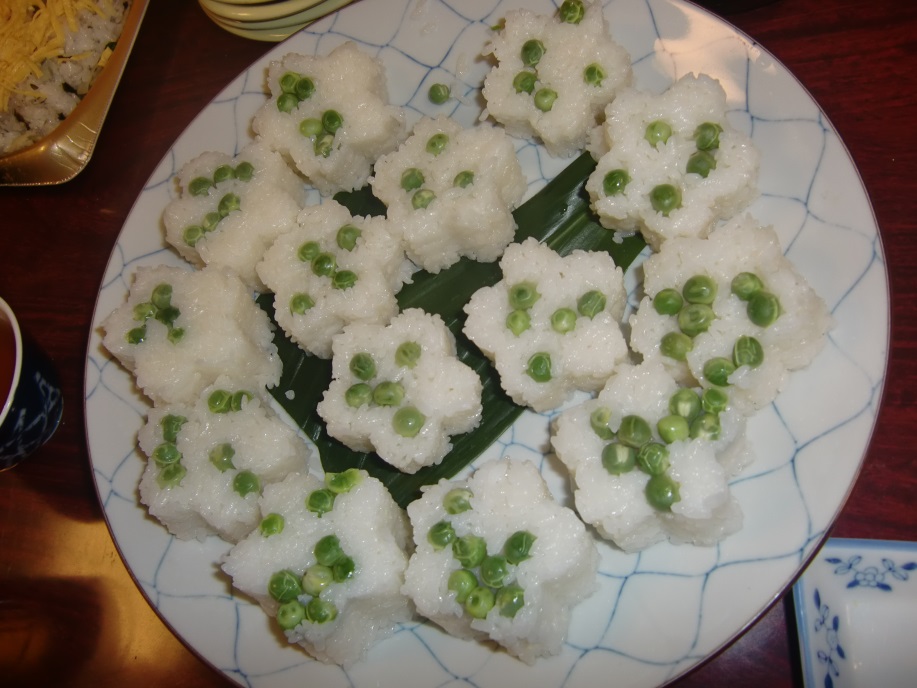 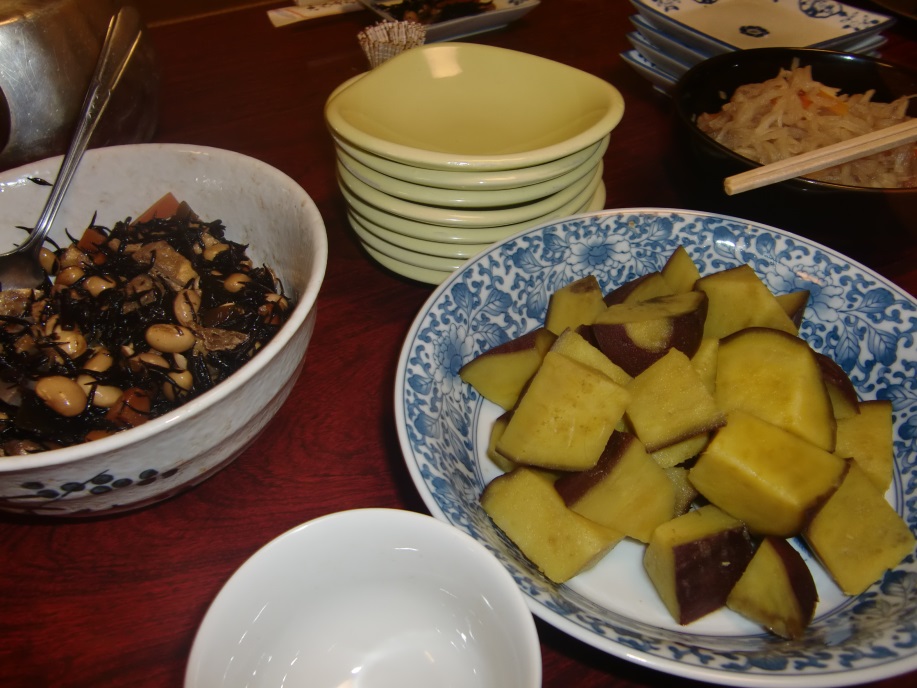 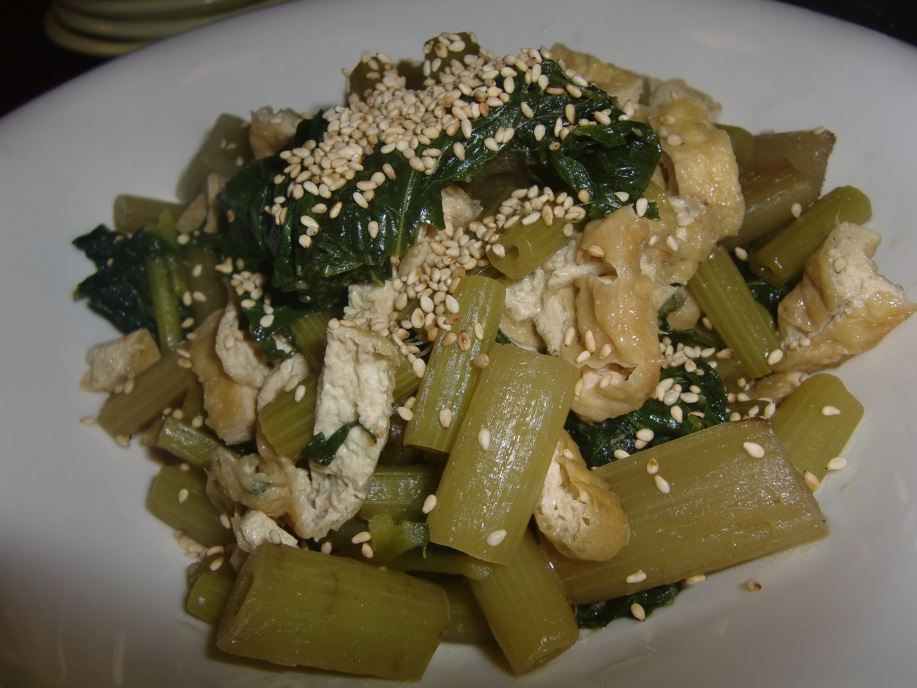 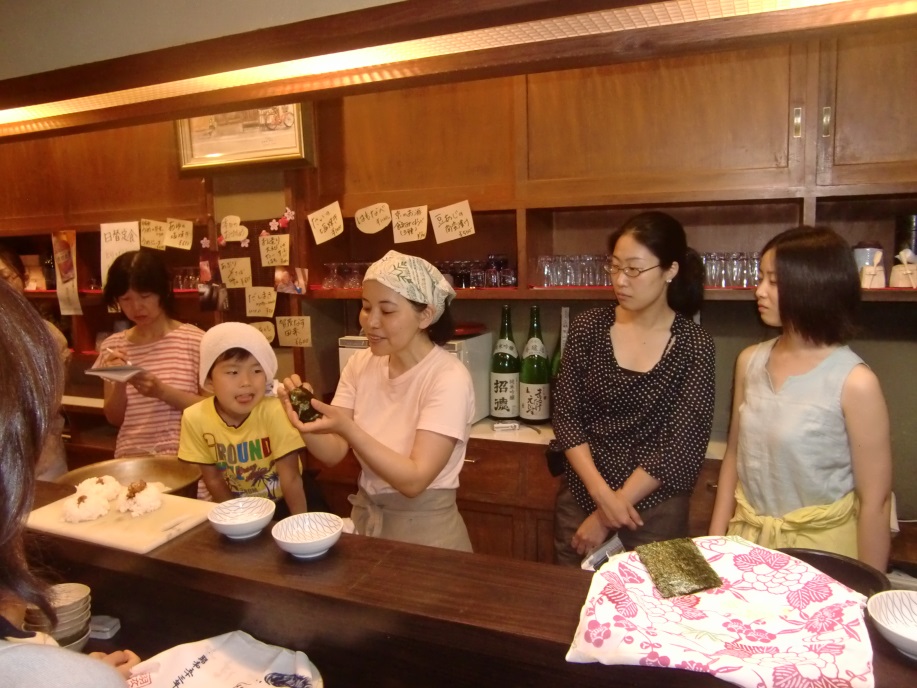 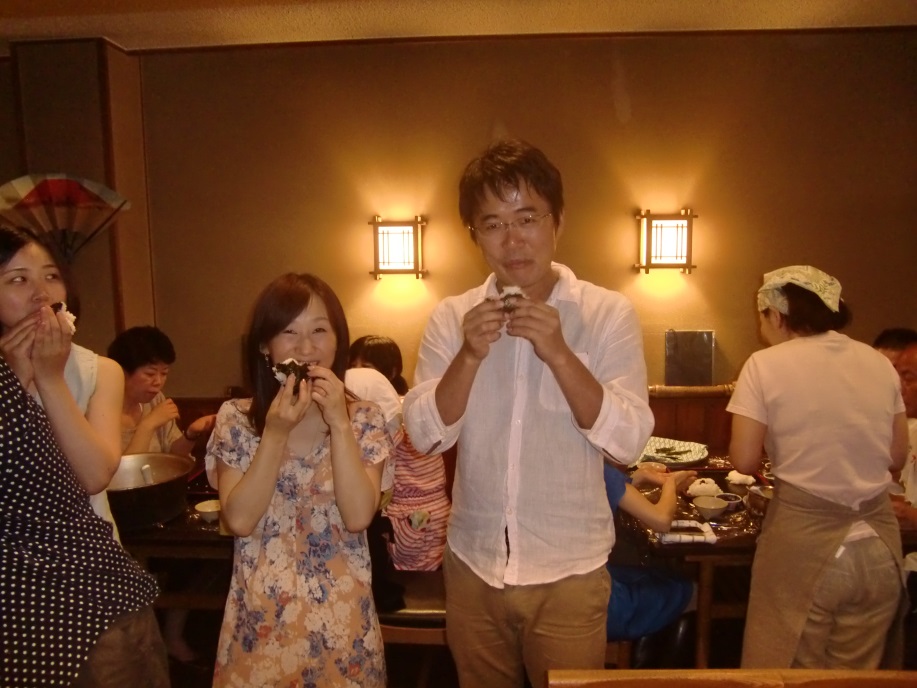 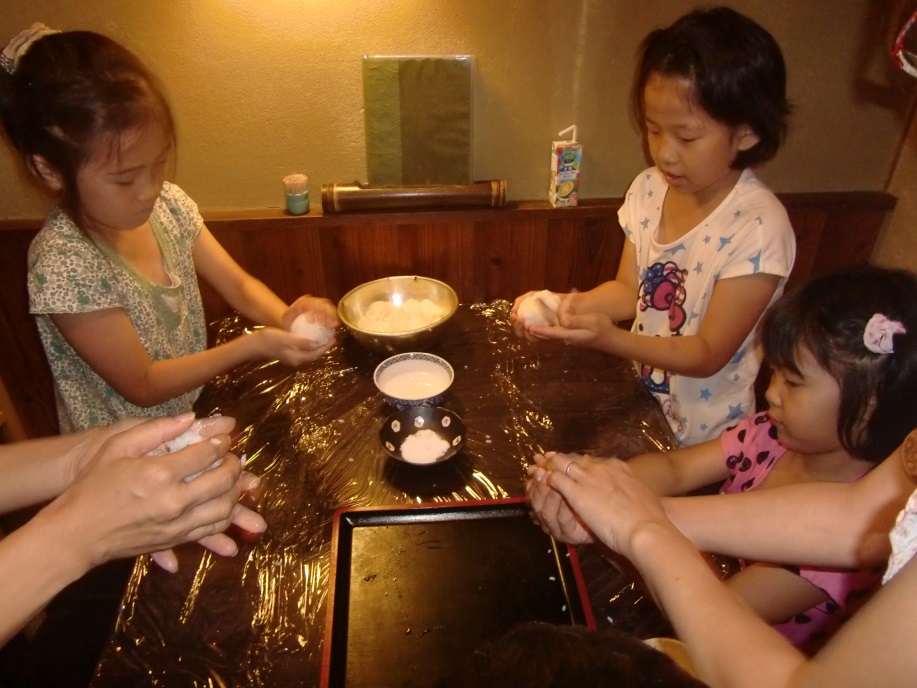 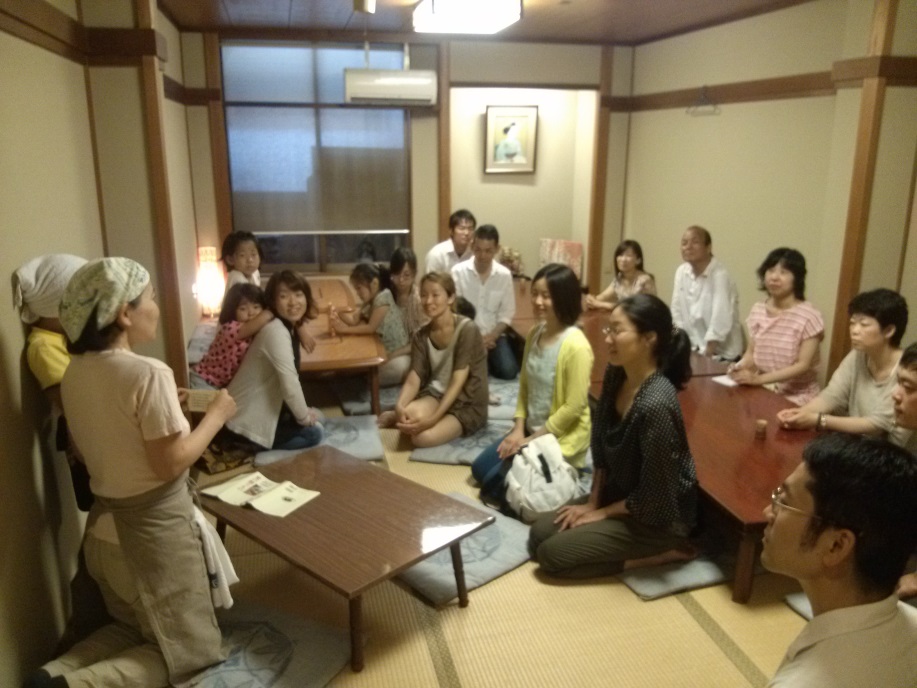 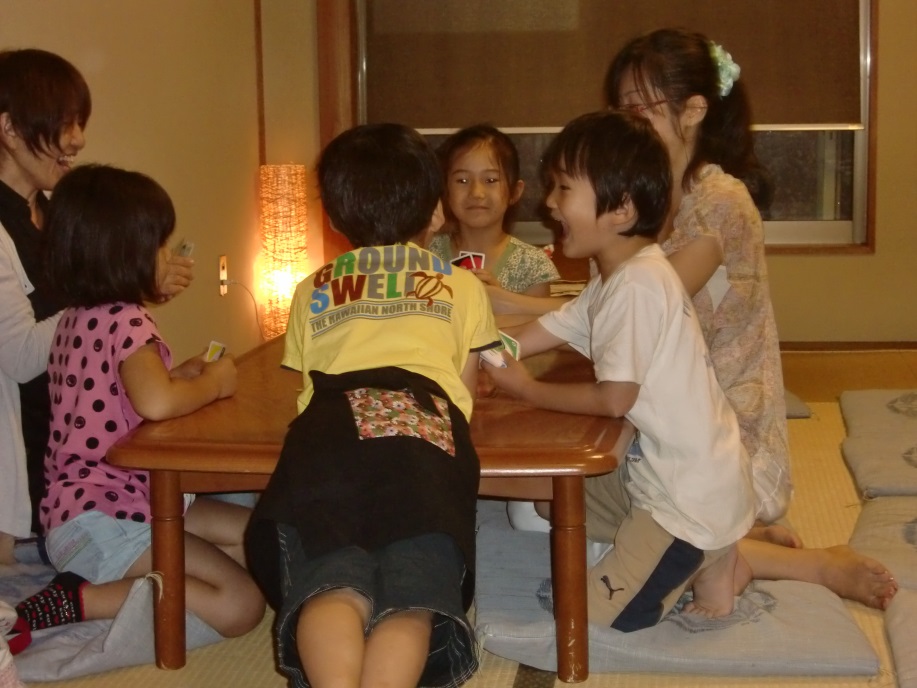 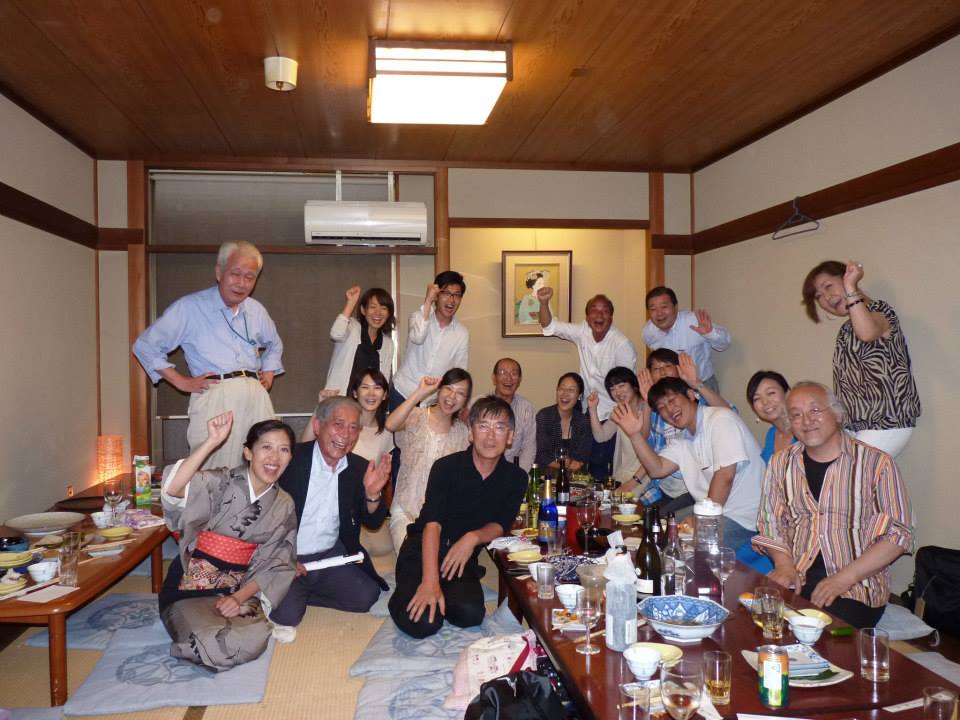 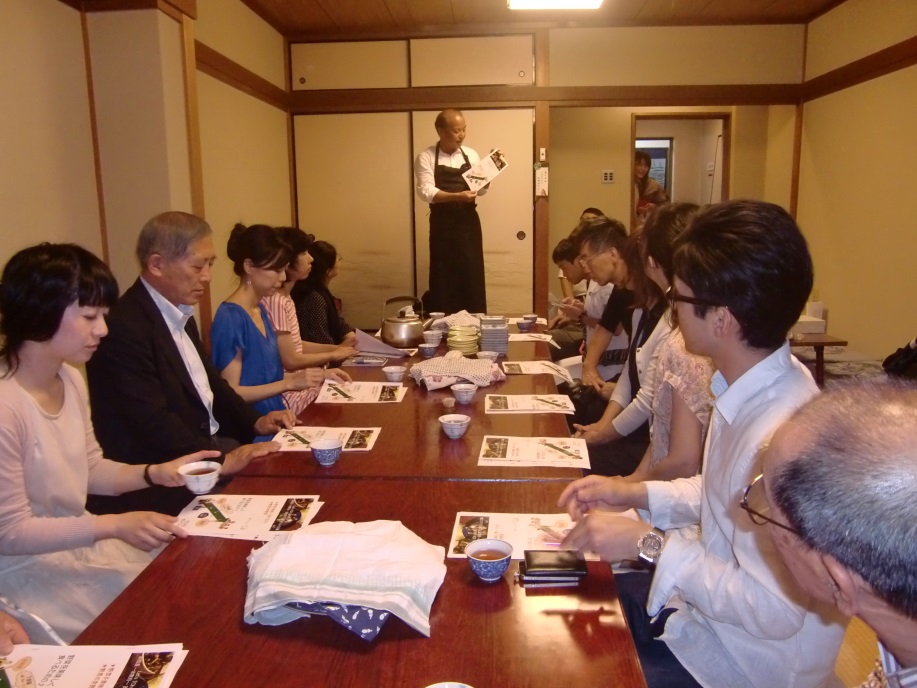 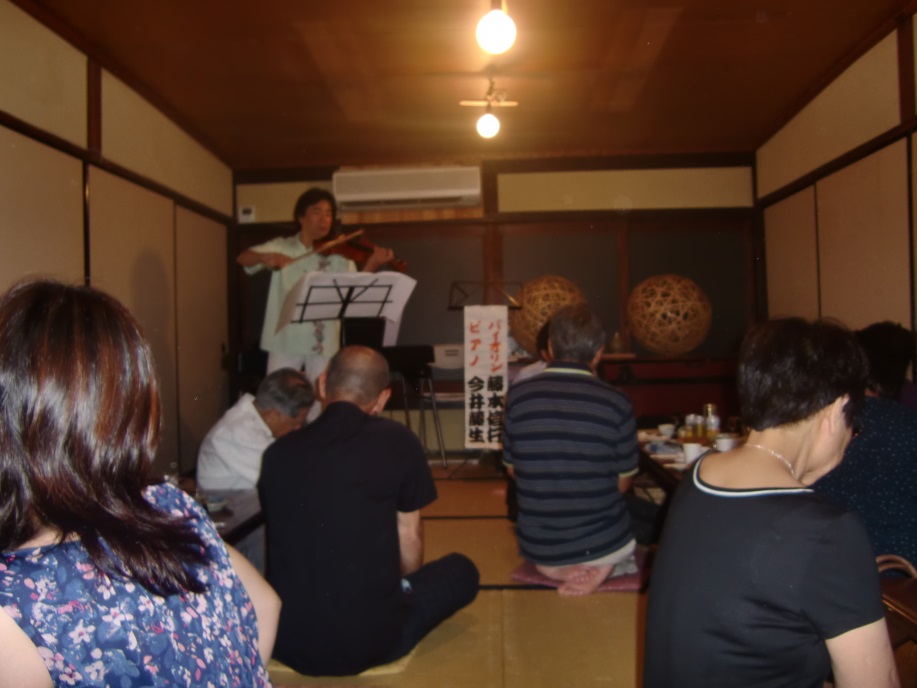 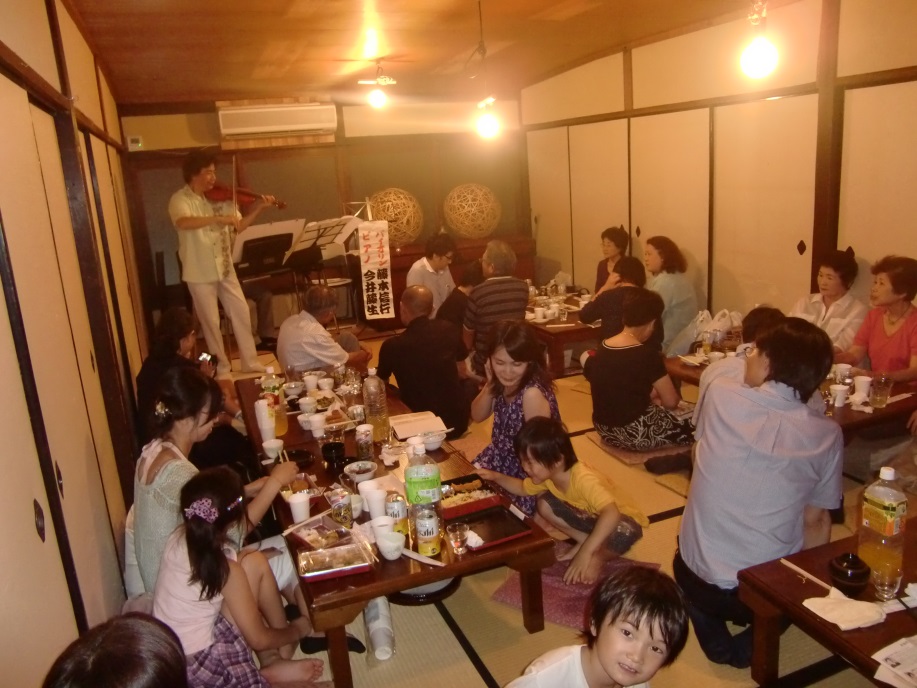 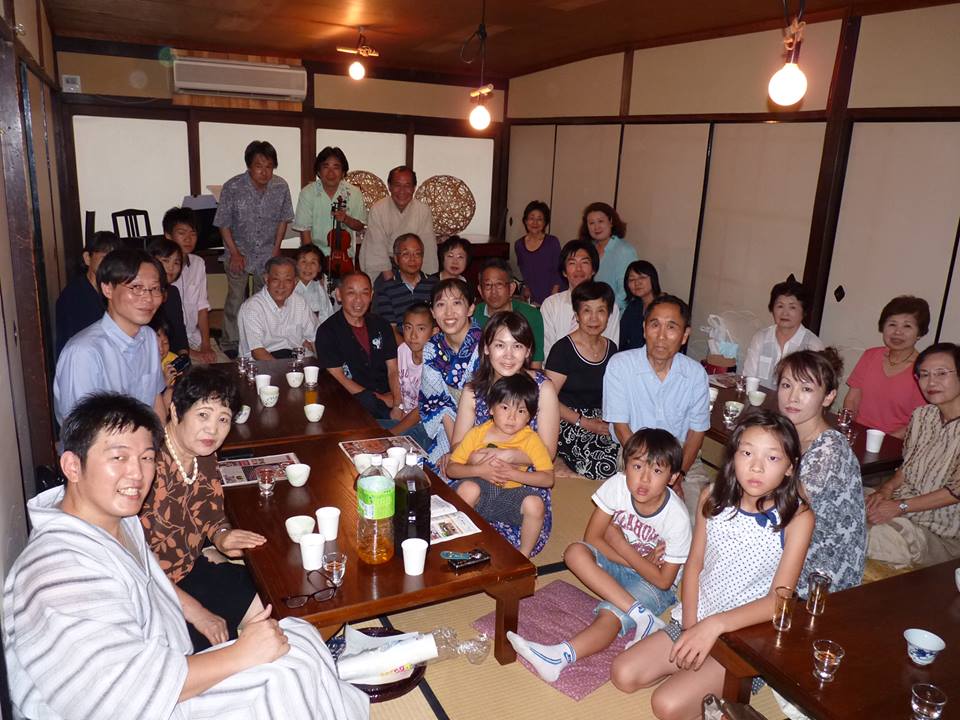 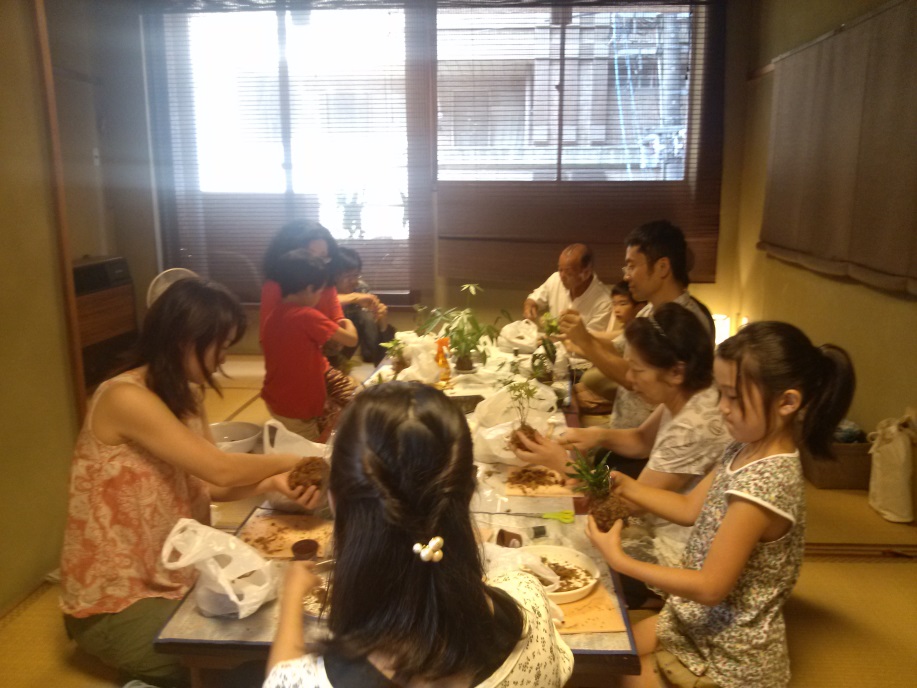 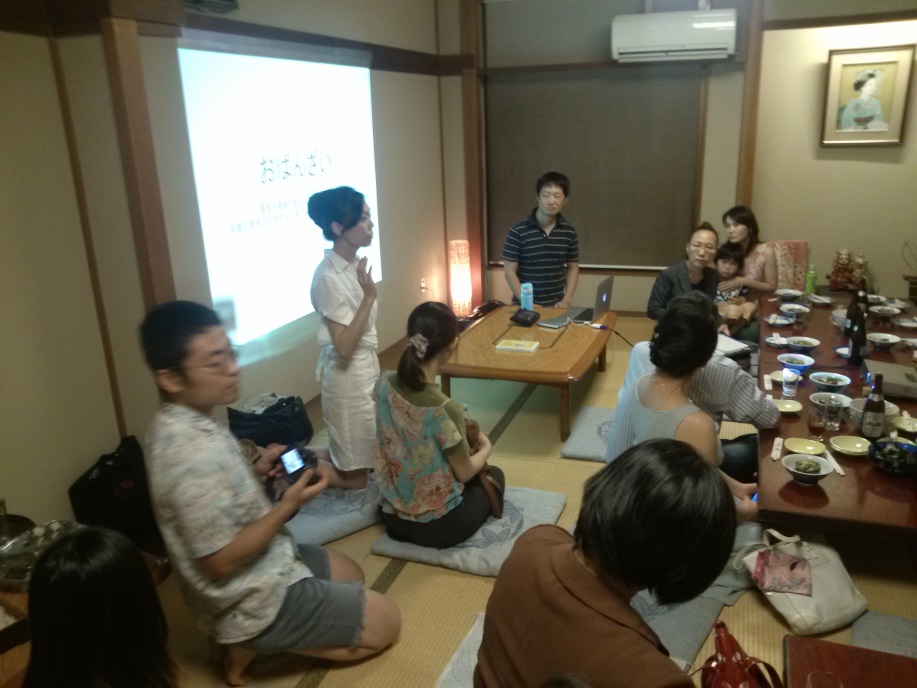 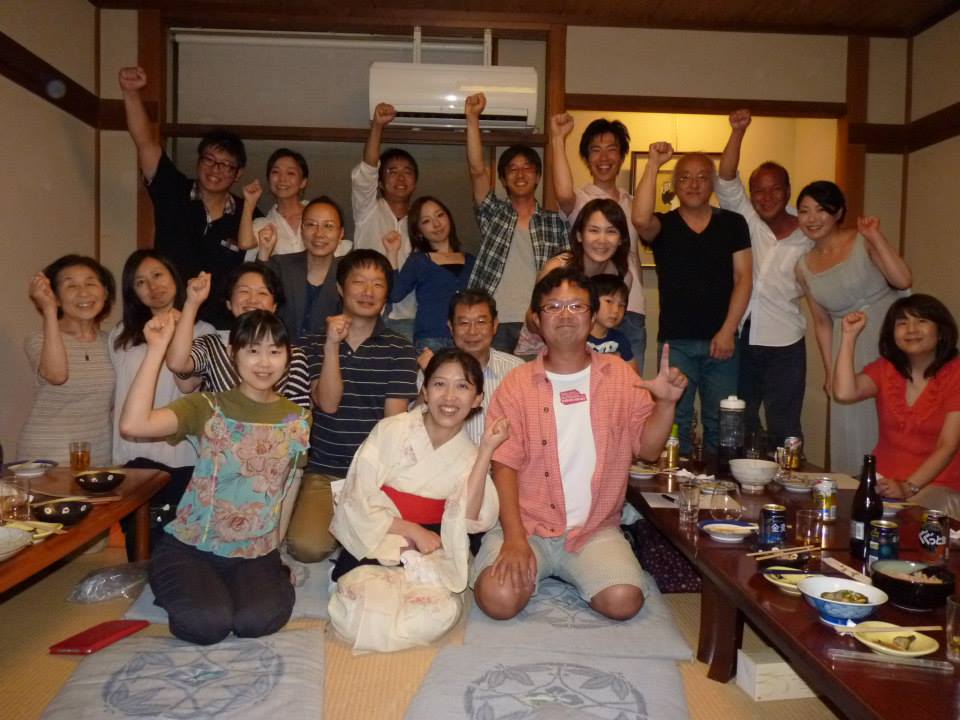 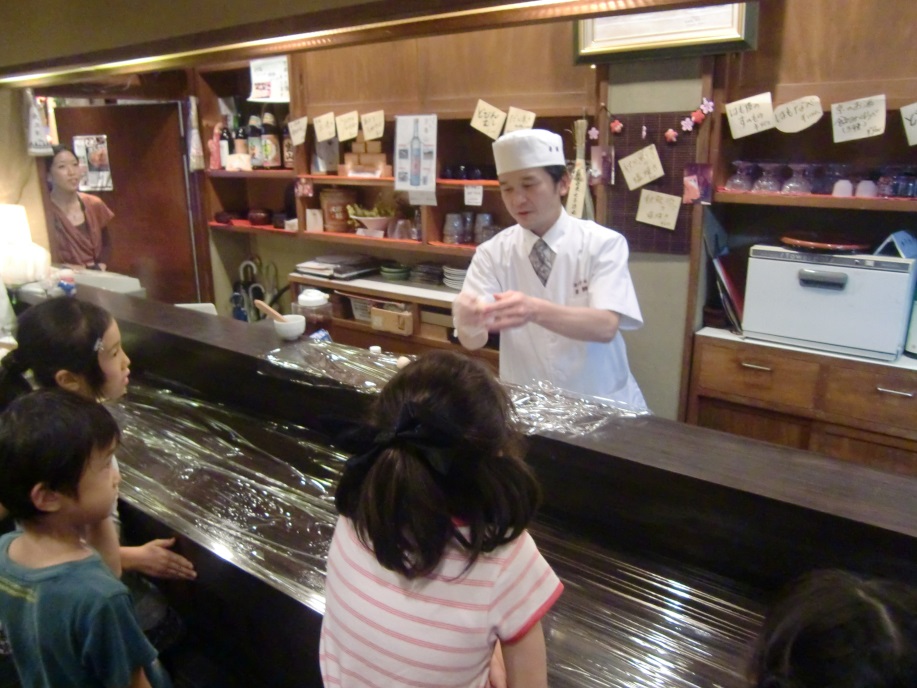 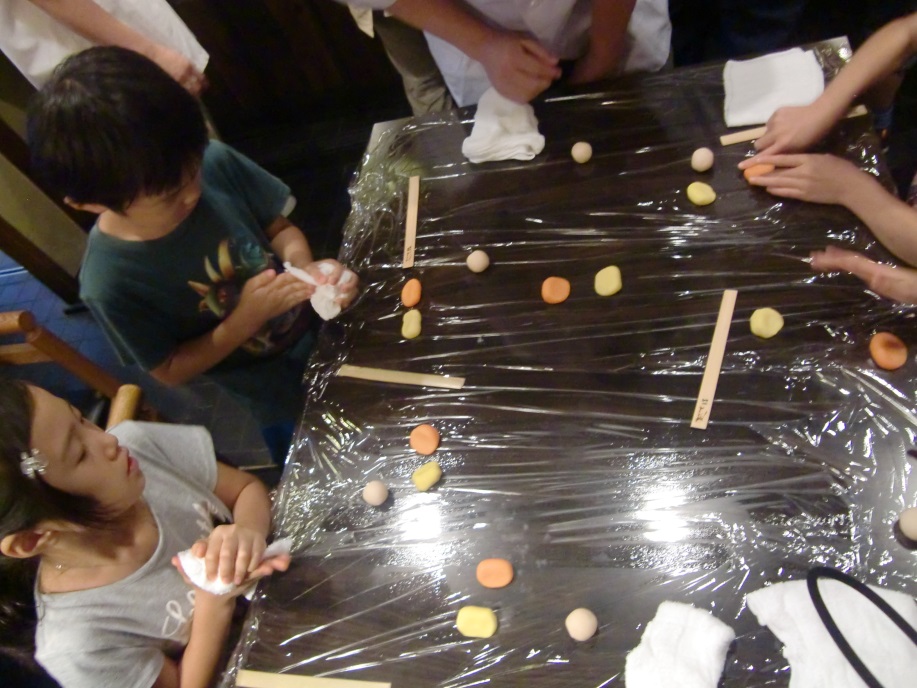 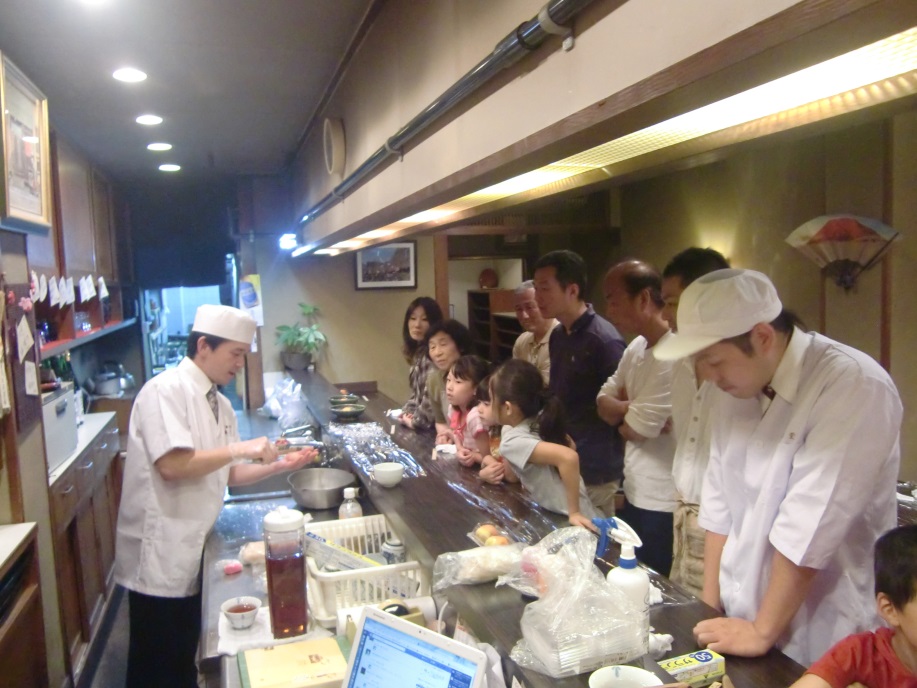 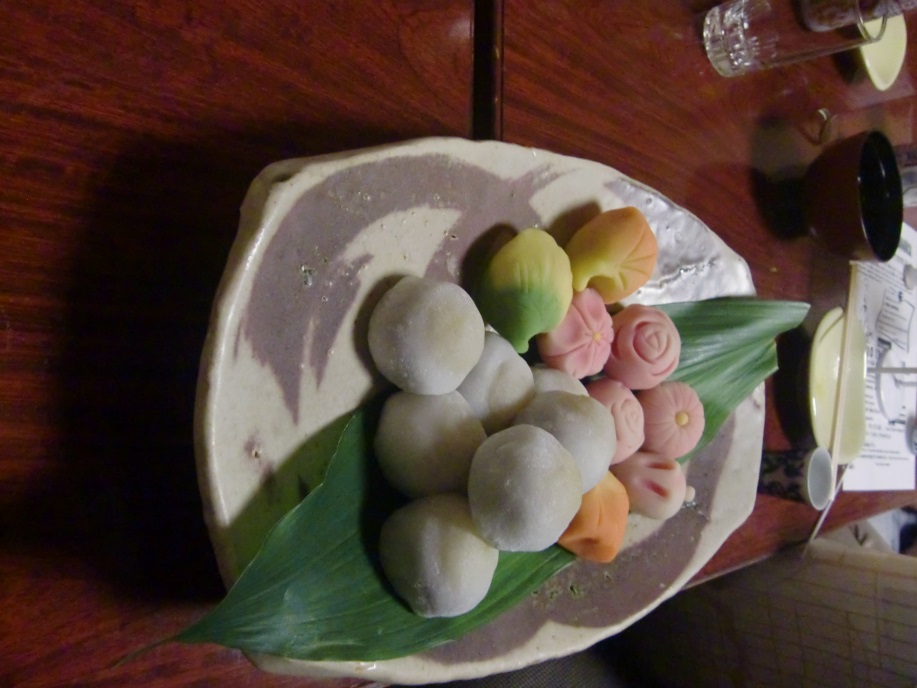 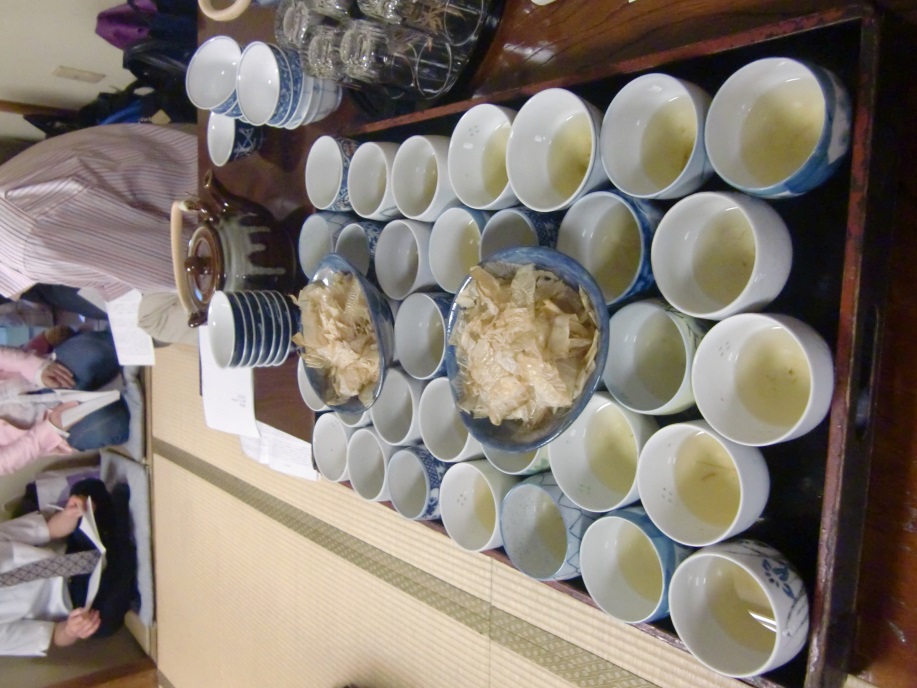 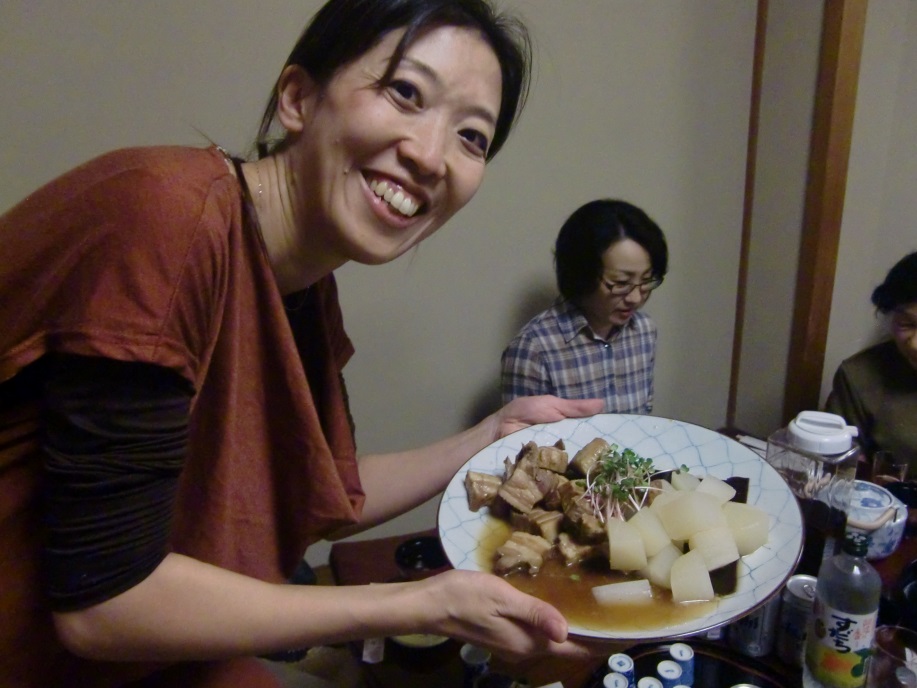 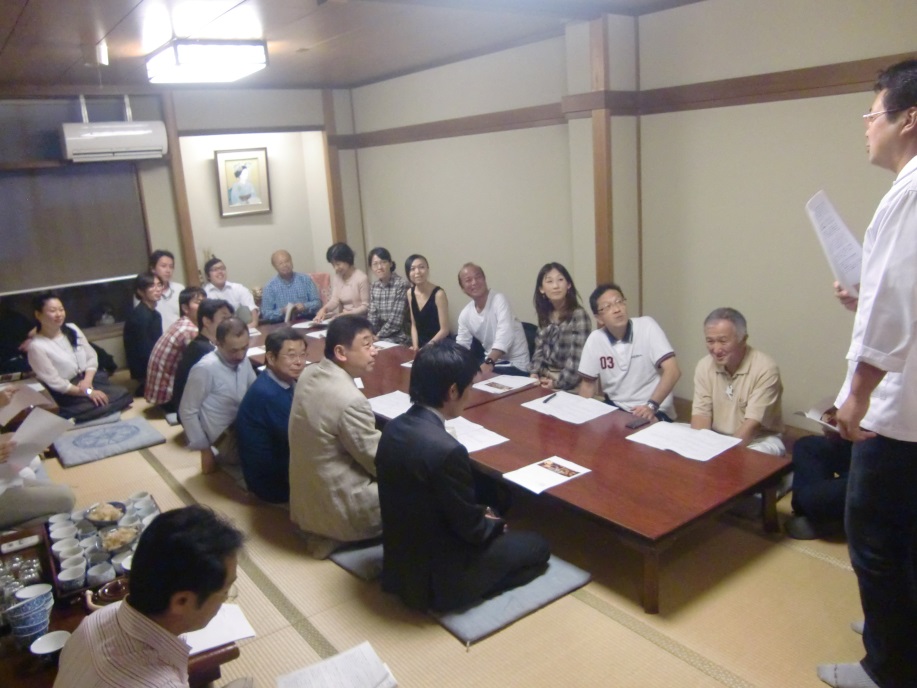 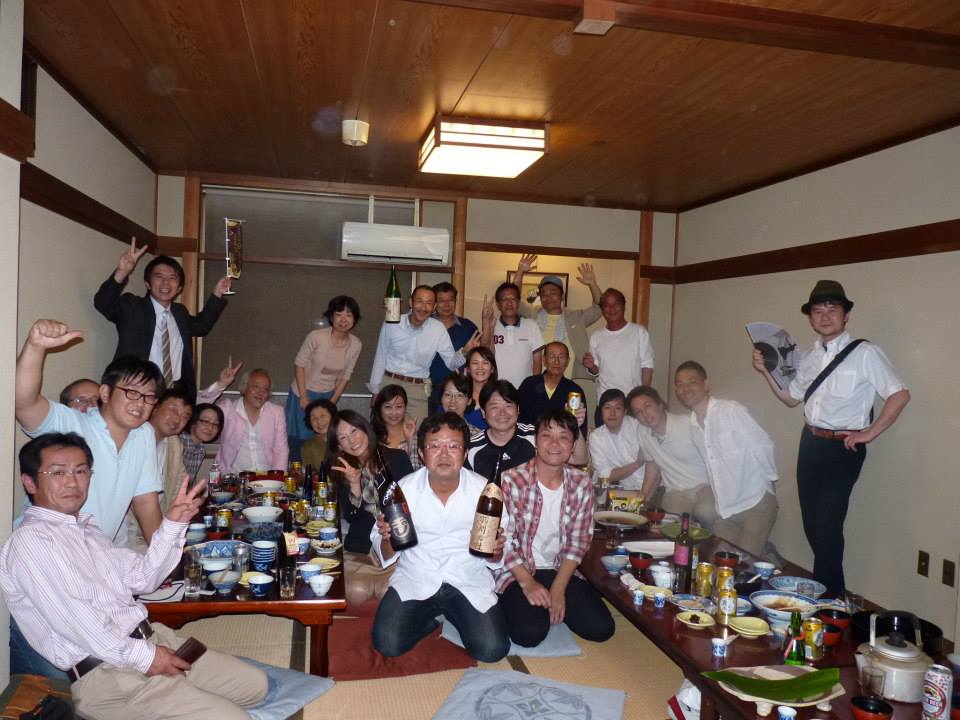 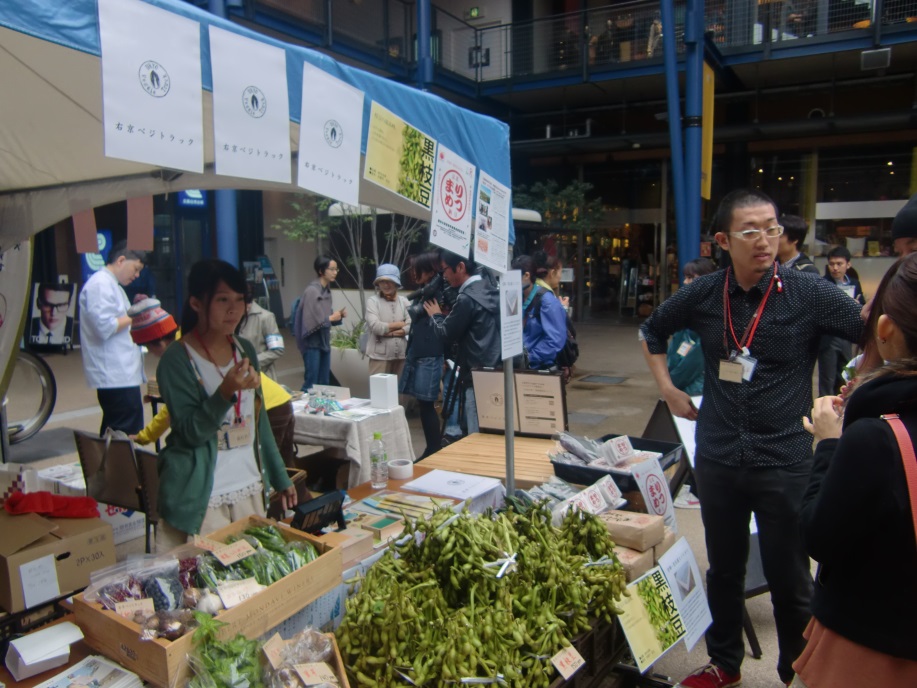 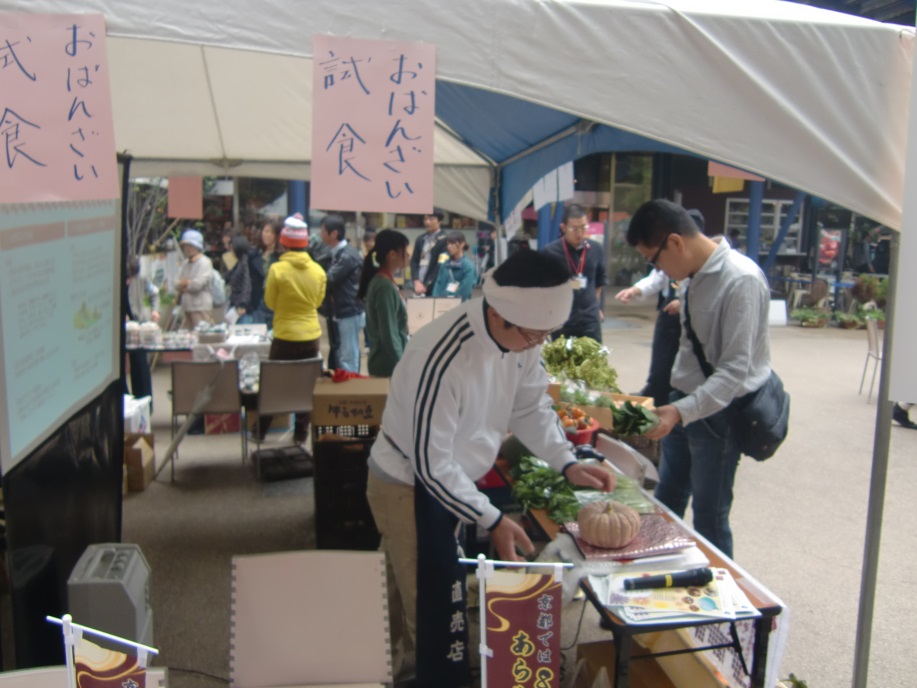 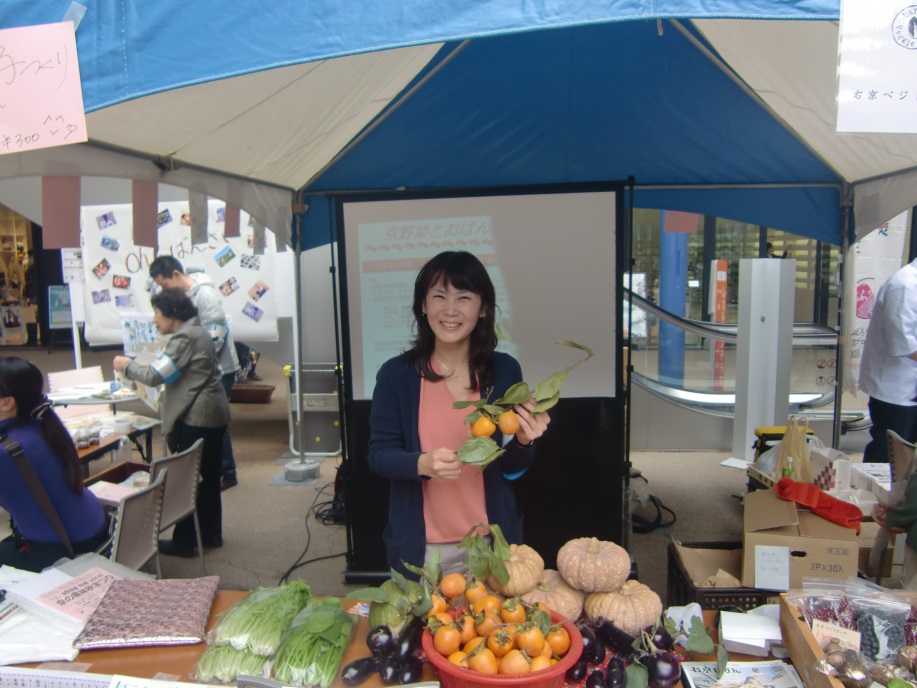 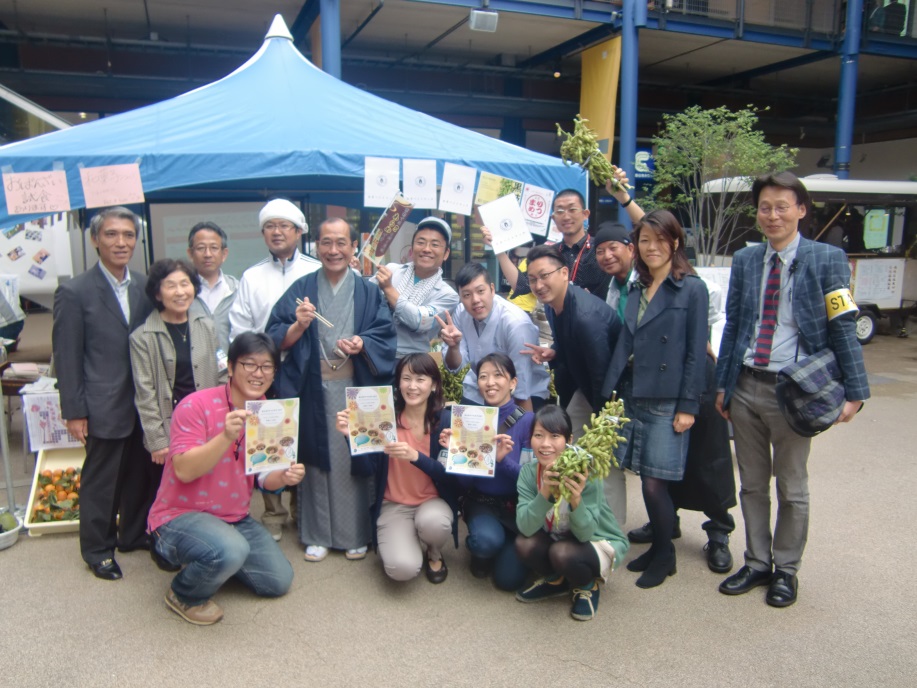 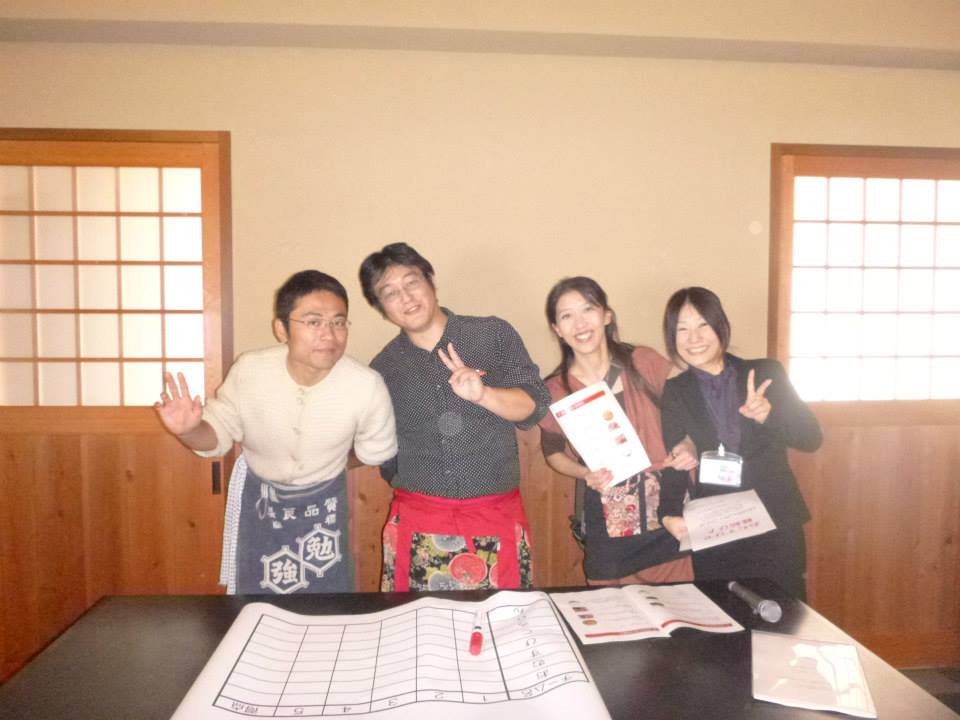 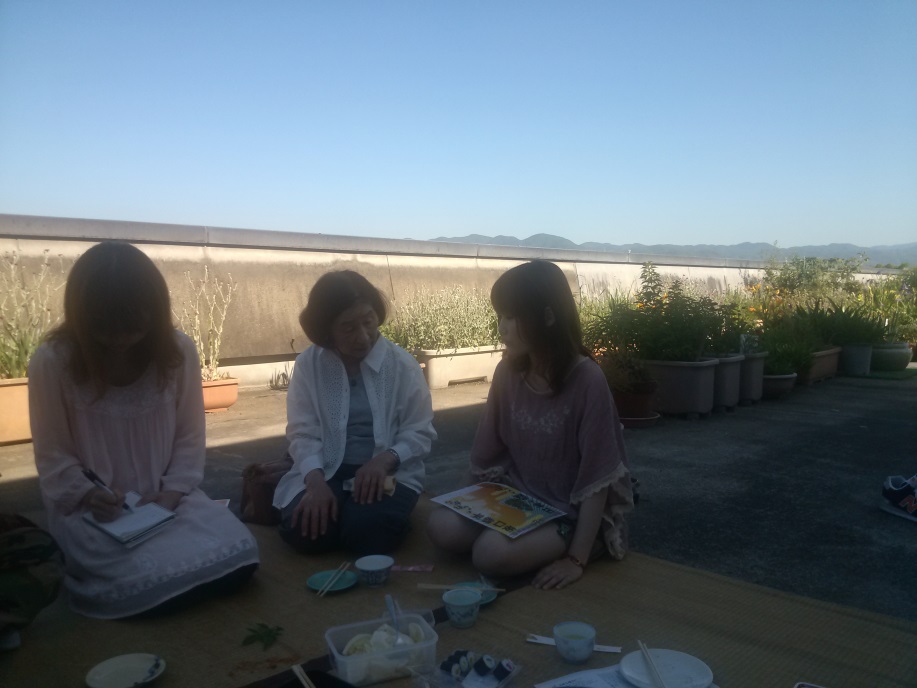 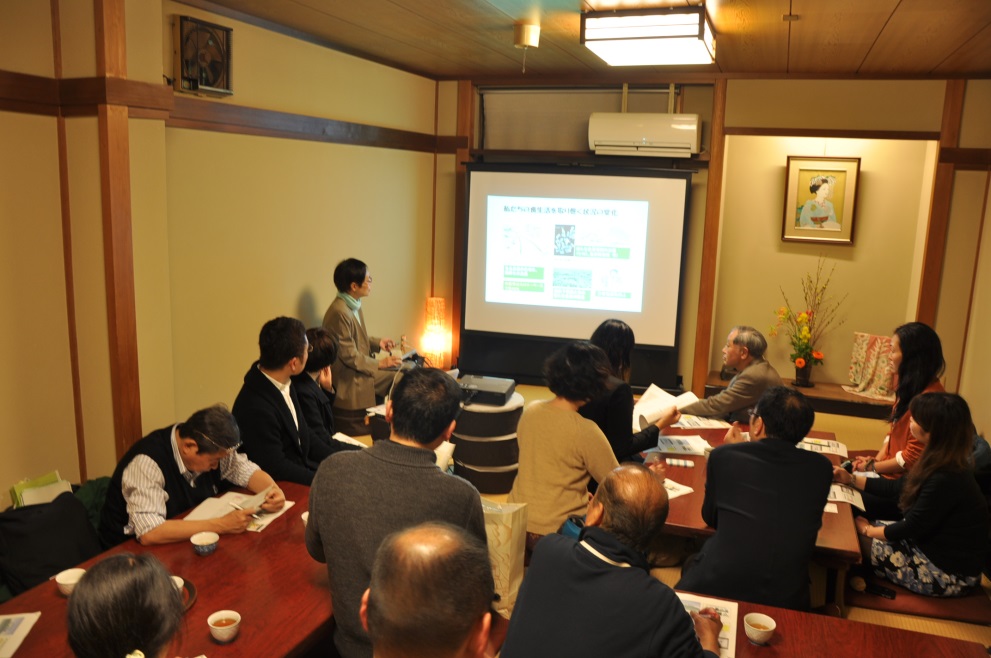 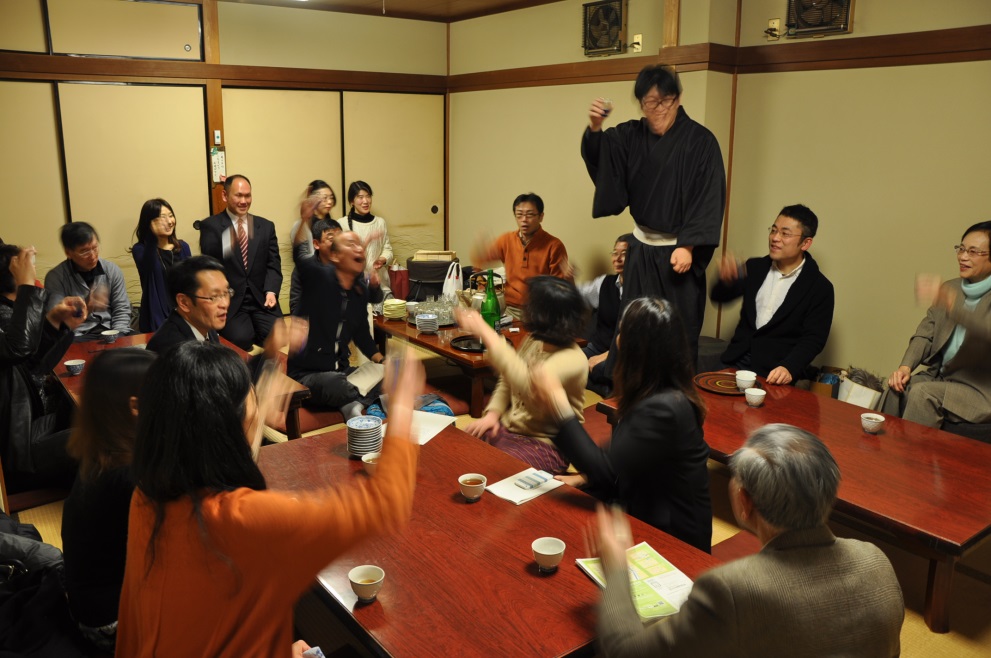 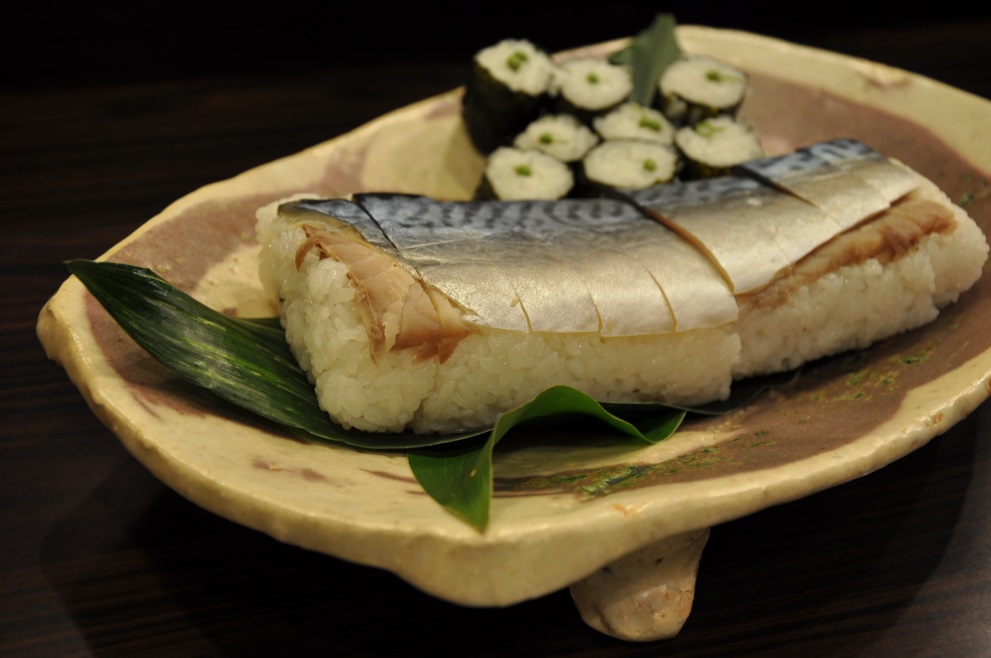 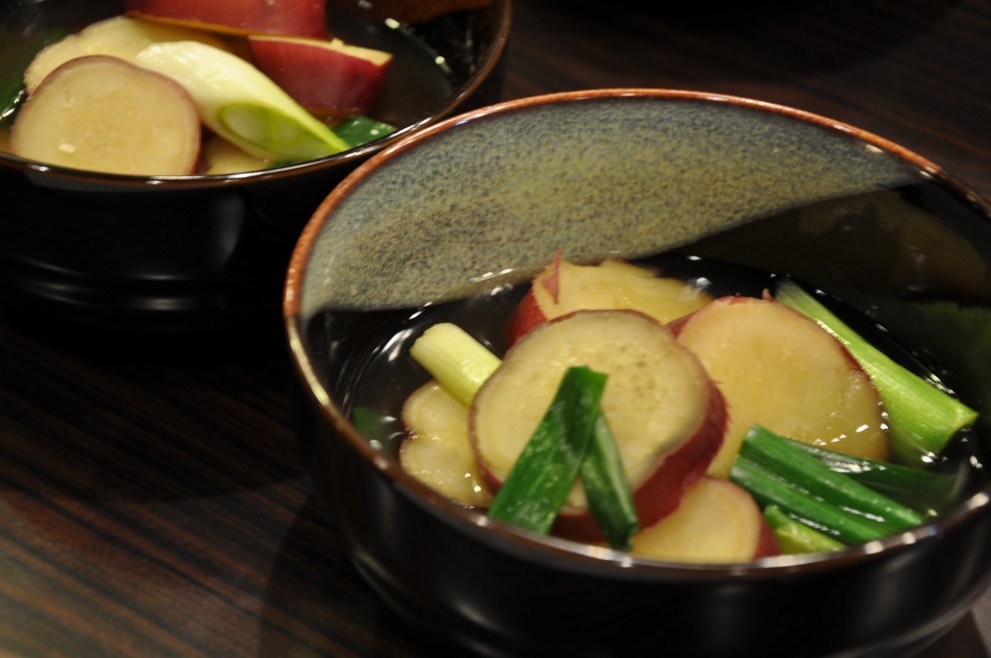 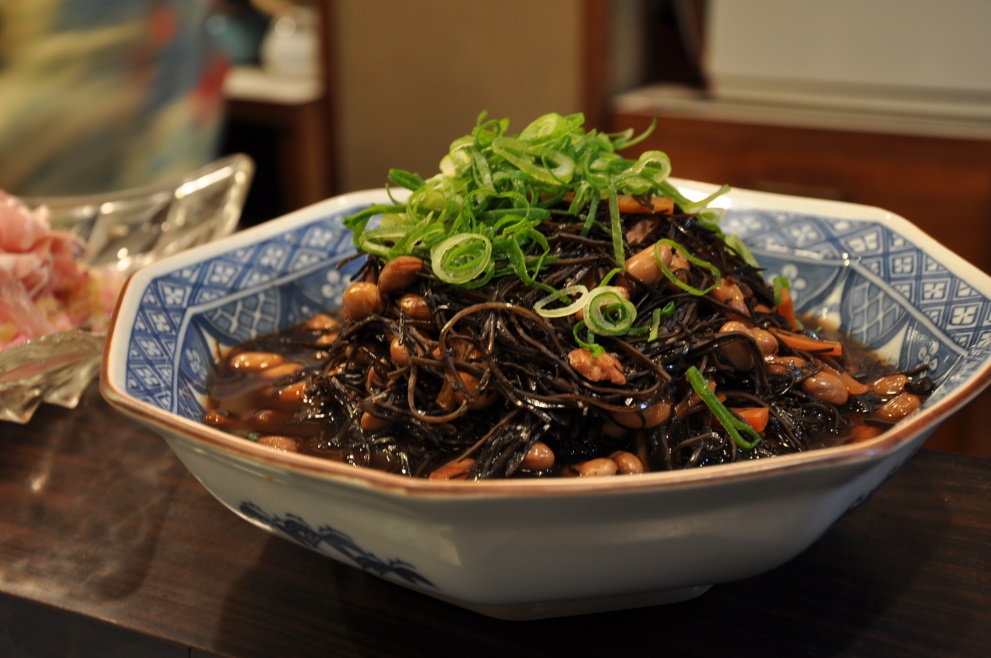 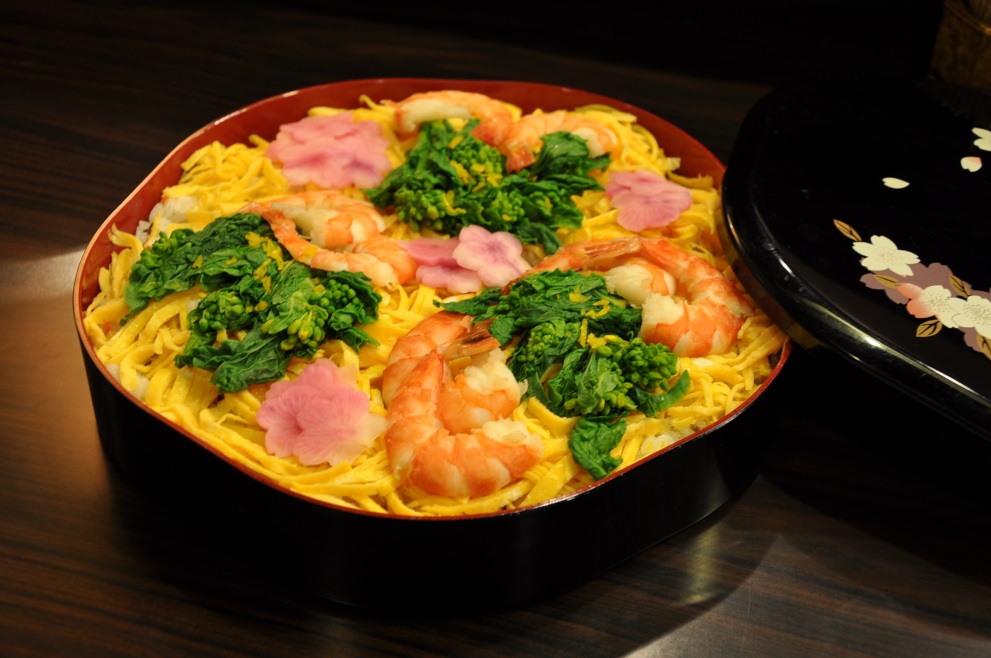 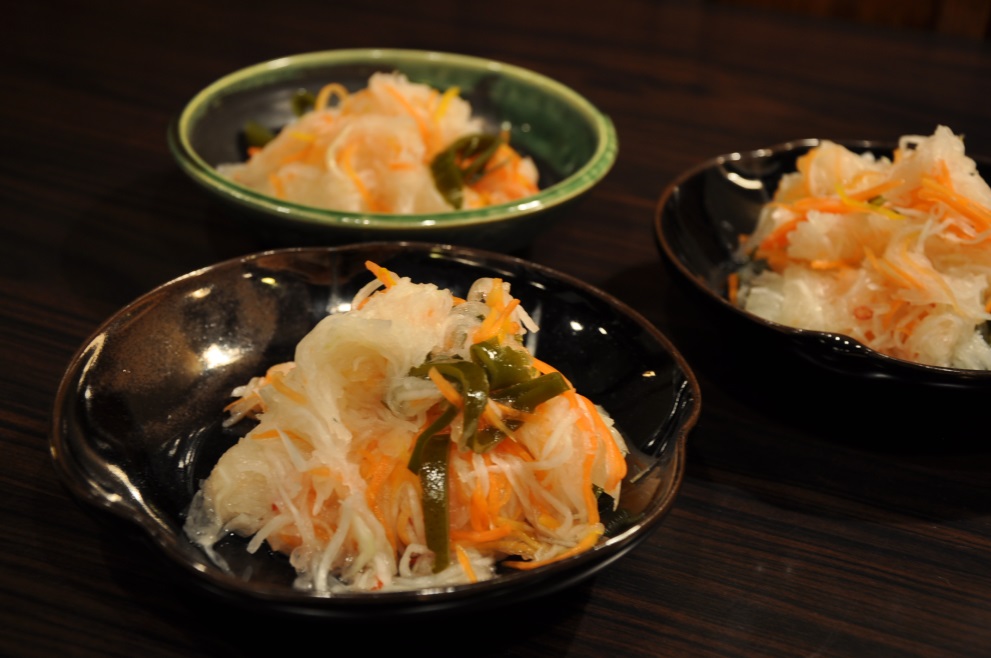 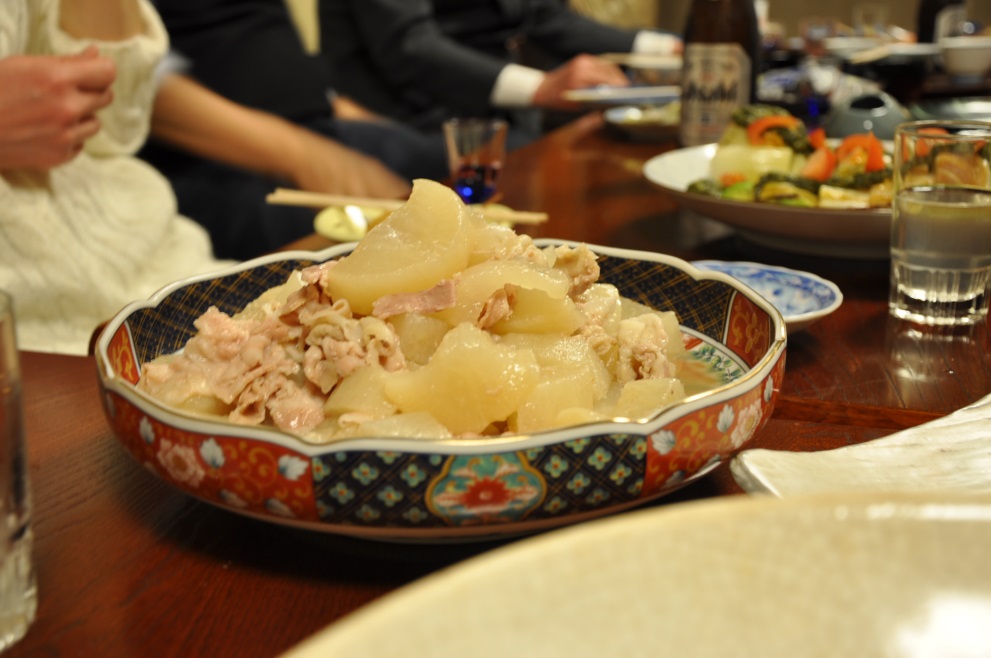 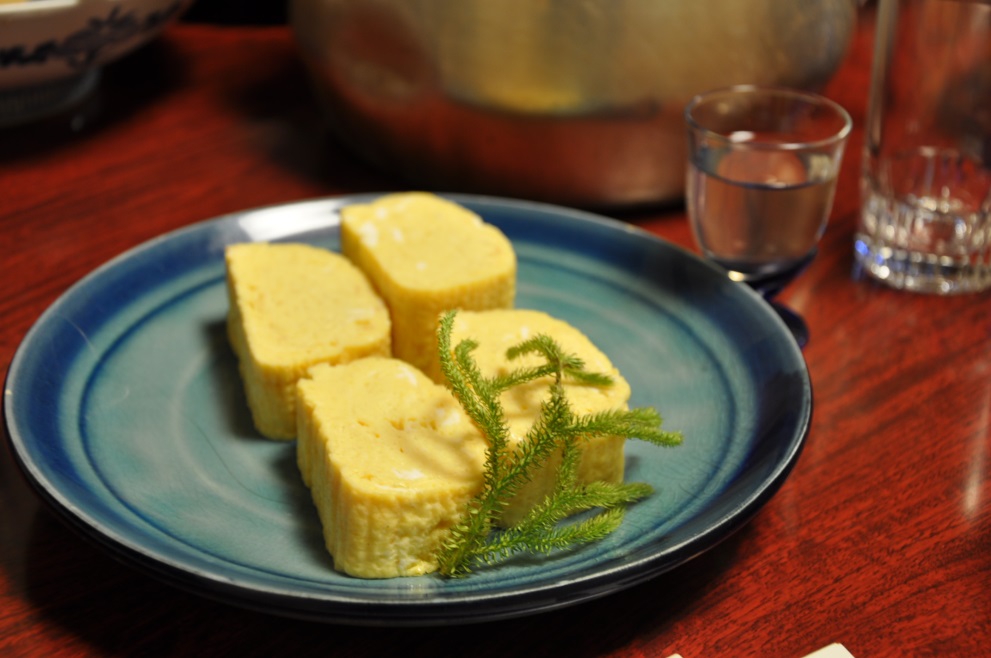 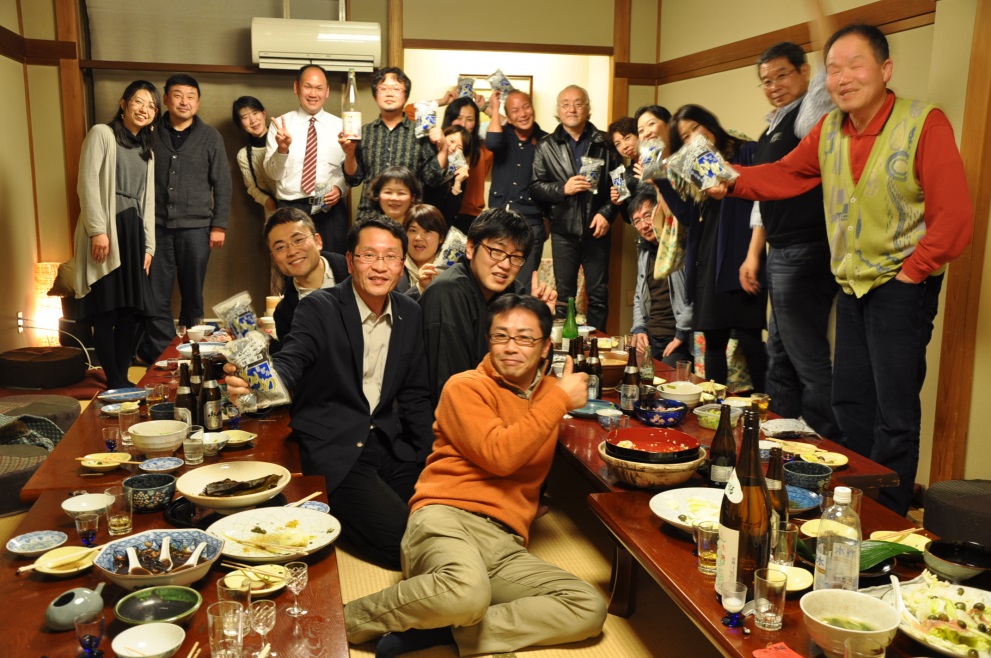 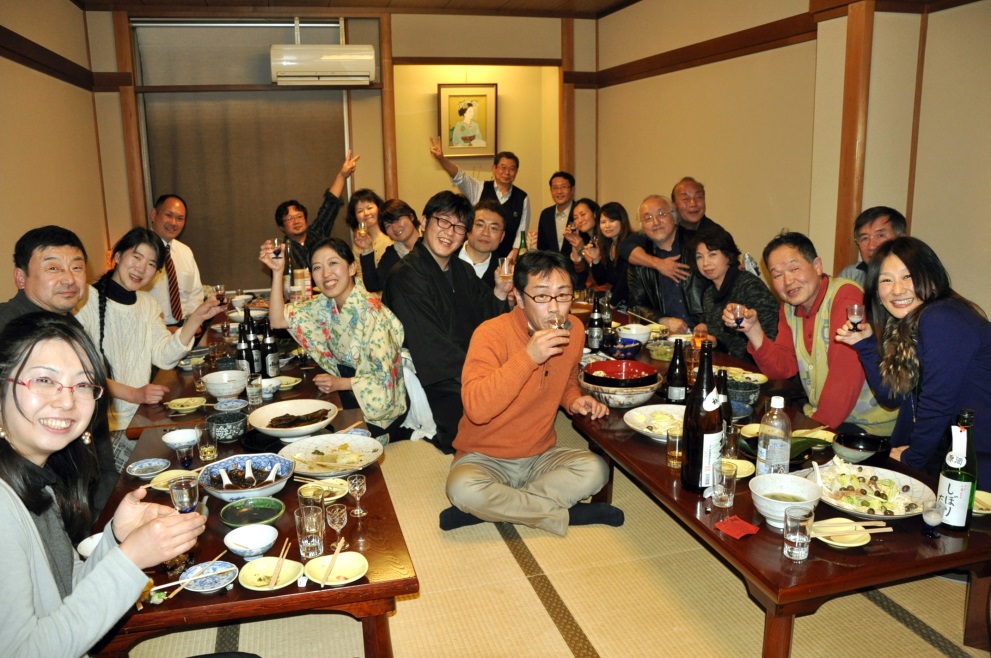 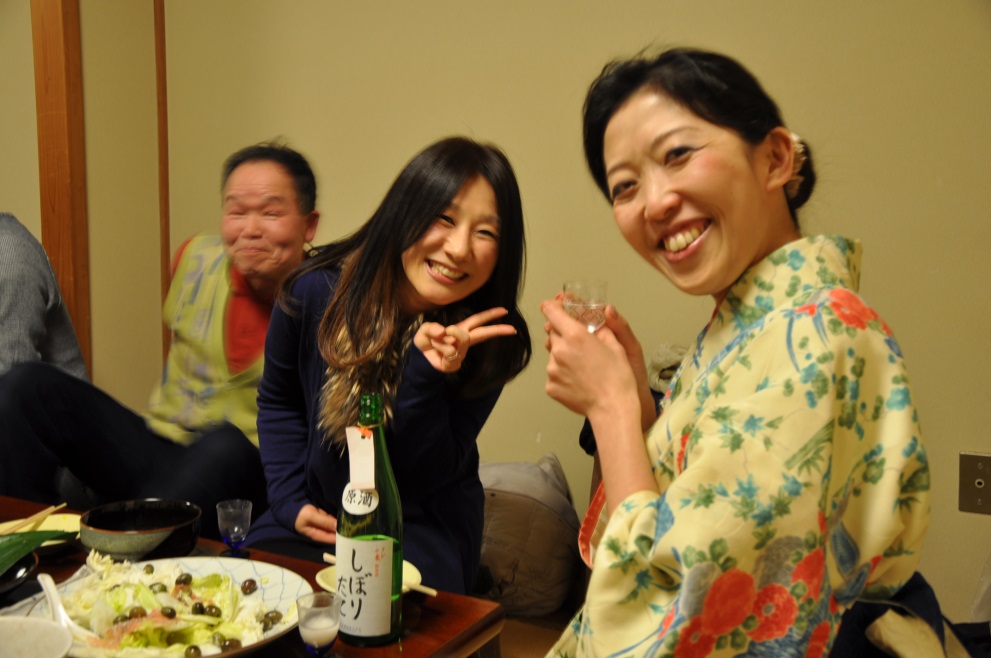 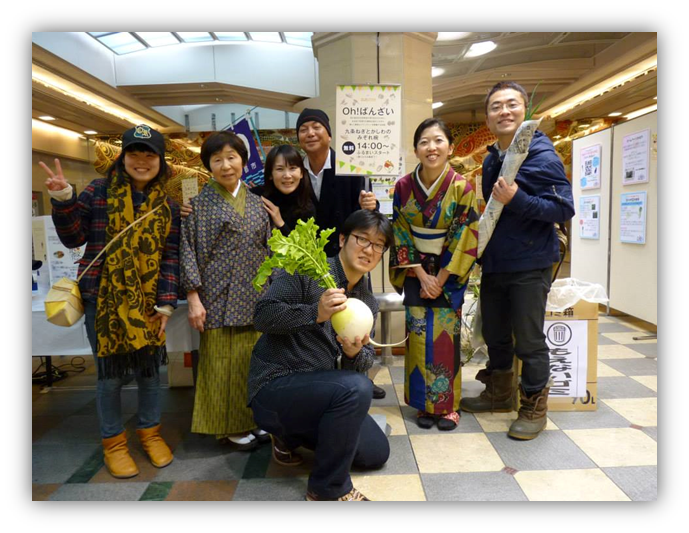 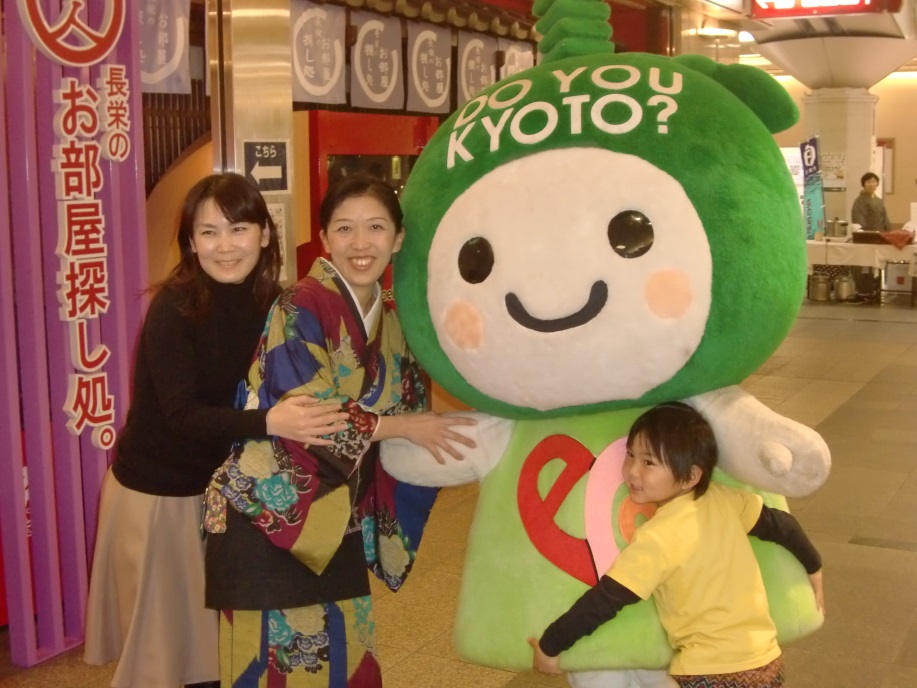 テキスト ボックス